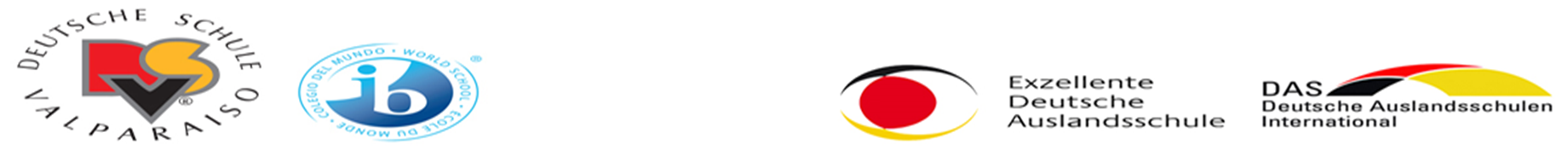 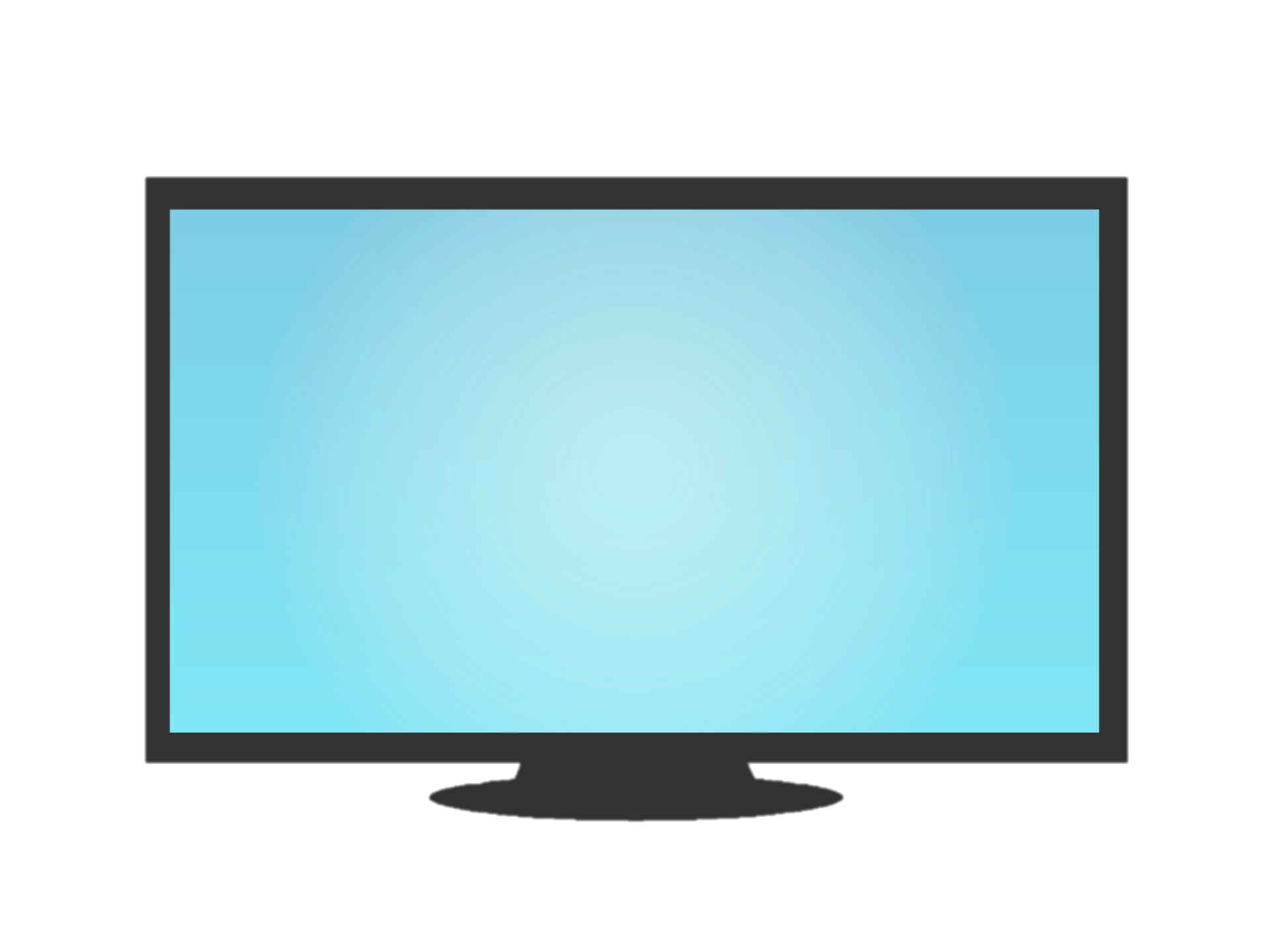 No TE pierdas de vista
No ME pierdas de vista
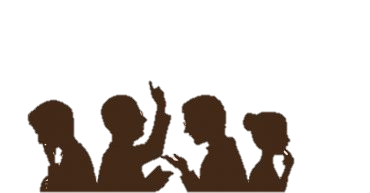 ¿SABIAS QUÉ?
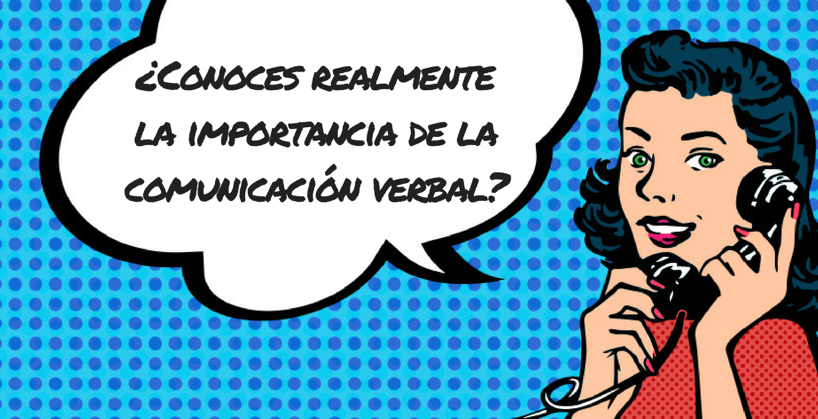 ENTRE EL 60 Y 80% DE LA COMUNICACIÓN ENTRE LOS SERES HUMANOS SE REALIZA POR CANALES NO VERBALES.
Lo que tenemos que saber de la comunicación no VERBAL.
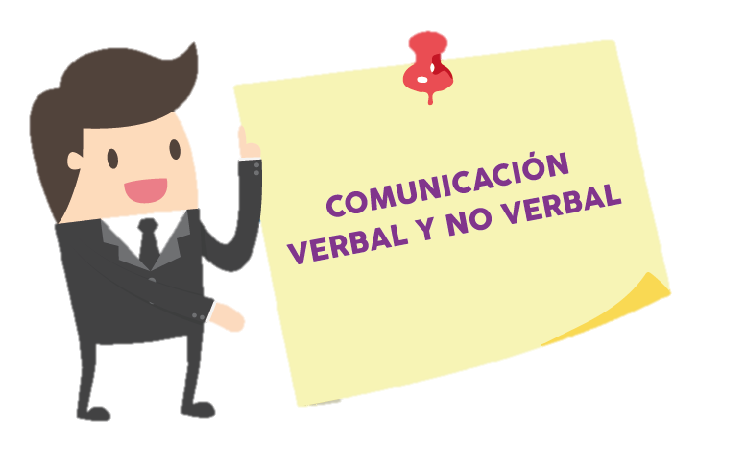 Que se efectúa principalmente mediante gestos y posturas.

Que ver al otro permite recibir información valiosa de su cómo se sientes, cómo recepciona lo que digo, me puedo dar cuenta si me comprende y sobre todo me permite darle ayuda cuando lo requiere.
POR ESO YO TE INVITO A...
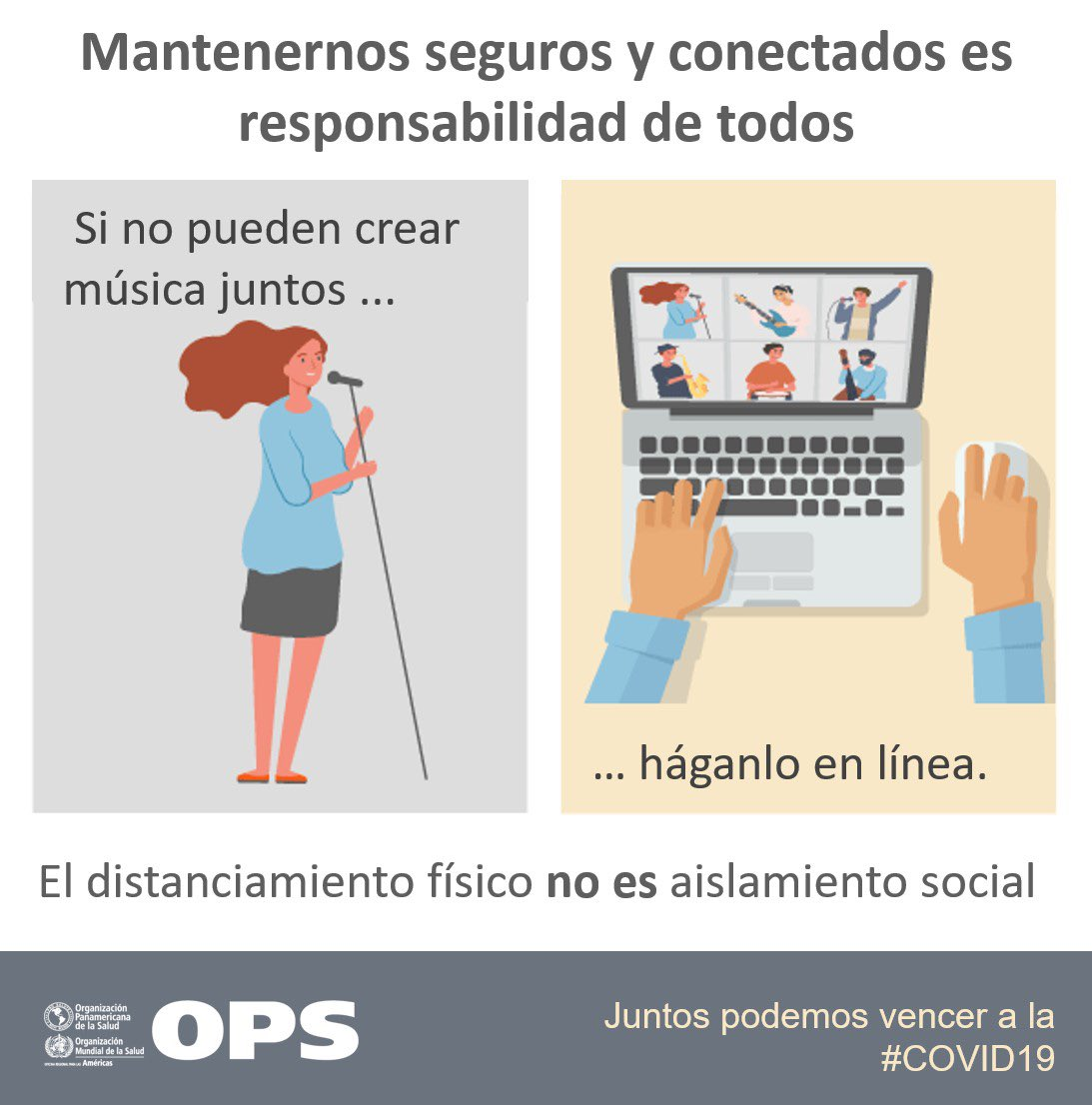 ENCENDER LA CAMARA EN LAS CLASES POR QUE DESEO.

Verte para saber cómo estás, cómo te sientes, para saber si necesitas algo de mi o de otros profesores o personas de apoyo.

Para vivenciar un encuentro los más real posible en esta modalidad virtual.

Para compartir en conjunto y como curso.
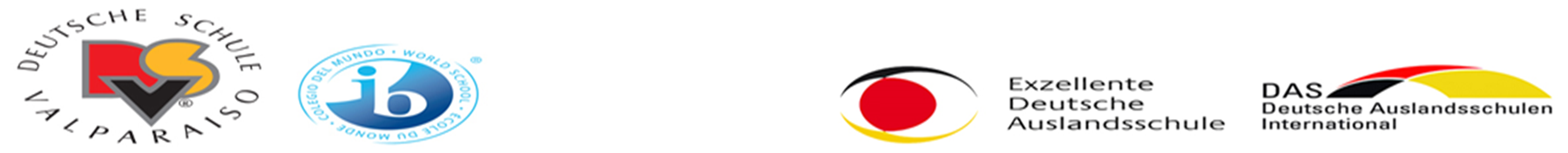 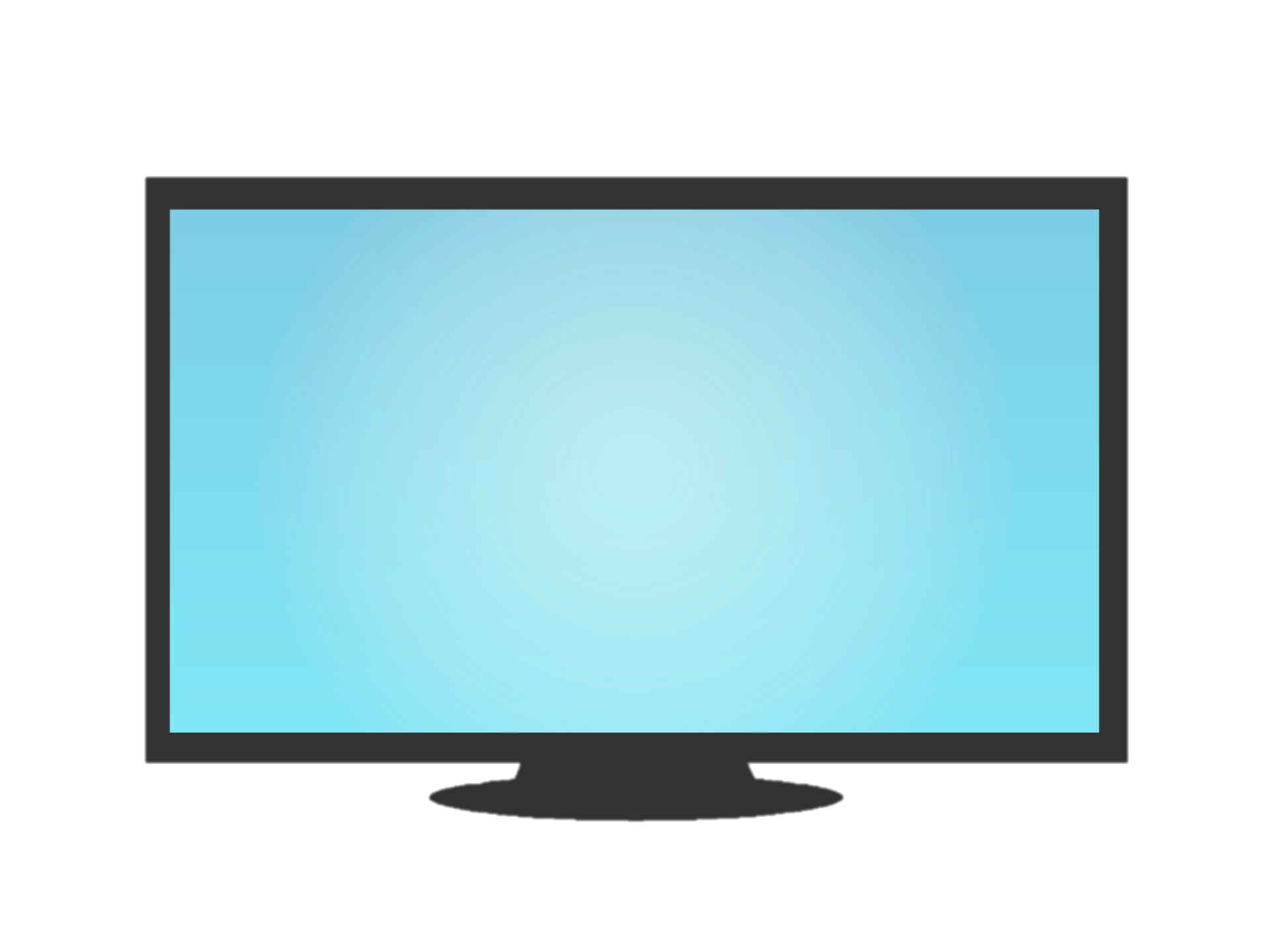 El distanciamiento es Físico no Social.
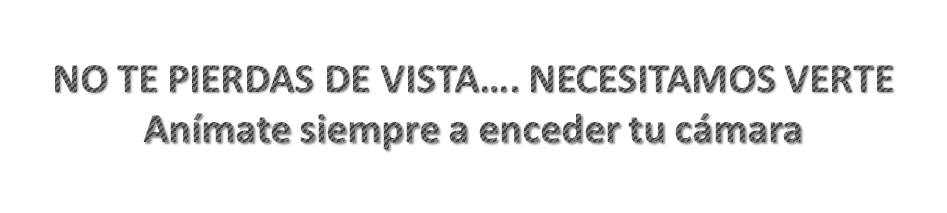